DEPOSER DES PROJETS POUR FINANCEMENT
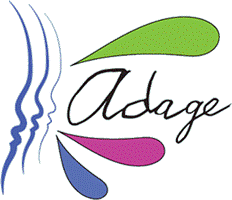 RECENSER LES ACTIONS PERIODIQUEMENT
RECENSER LES ACTIONS PERIODIQUEMENT
Piloter l’Education Artistique et Culturelle: école, établissement, circonscription, département, académie, au niveau nationale
Valoriser l’existant: attestation élèves parcours EAC, connaissance pour les enseignants de tous les projets, édition automatique du volet culturel du projet d’école
Répartir les moyens: Lors des appels à projets EAC, grâce au recensement dans ADAGE, les membres des commissions d’expertise dont les collectivités et la DRAC prennent connaissance du contexte de l’établissement demandeur et disposent d’éléments précis pour arbitrer. Le recensement est un élément positif fondamental dans leur décision et un critère majeur à prendre en compte lors du dépôt d’un projet
Rendre compte: Le recensement est le moyen officiel de justifier de la bonne utilisation des moyens publics et de rendre compte de la réalisation des objectifs institutionnels tels que « 100 % EAC ».
RECENSEMENT EAC: COMMENT?